«Выявление  творческих способностей младших школьников посредством использования психолого-педагогической методики Е.Торренса»
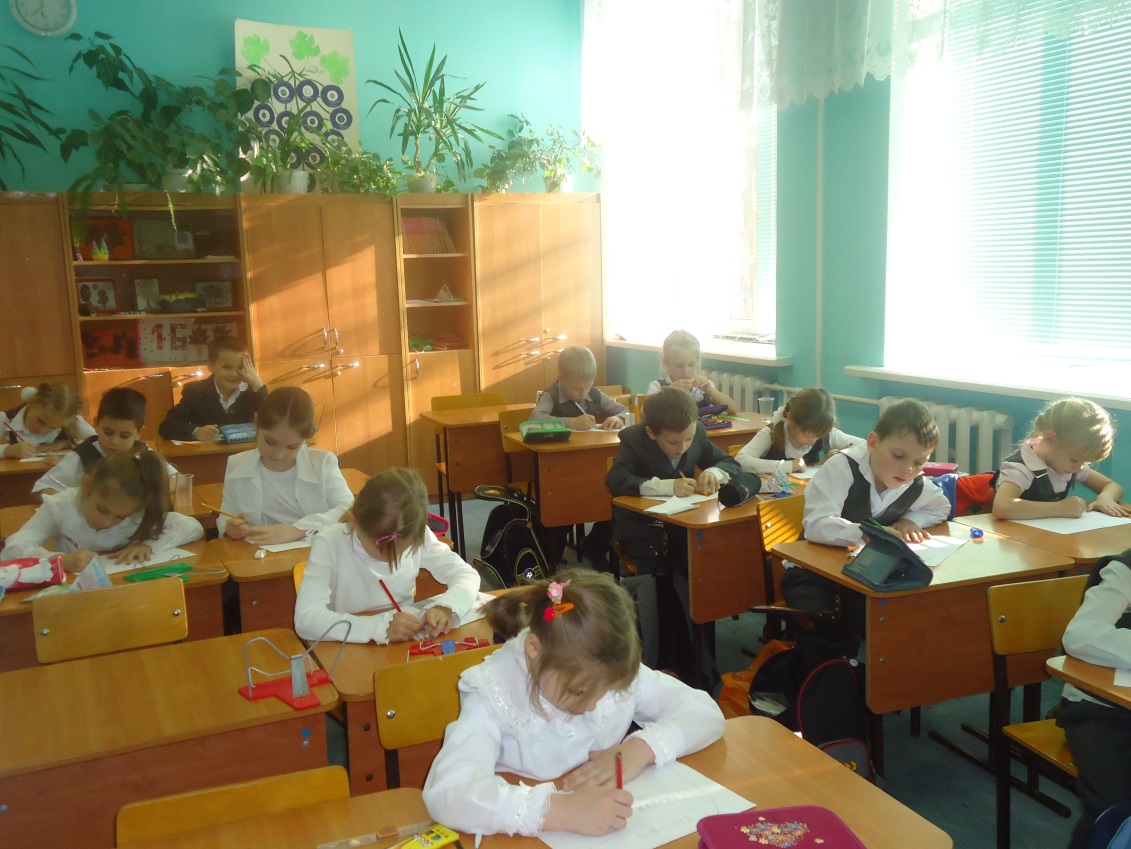 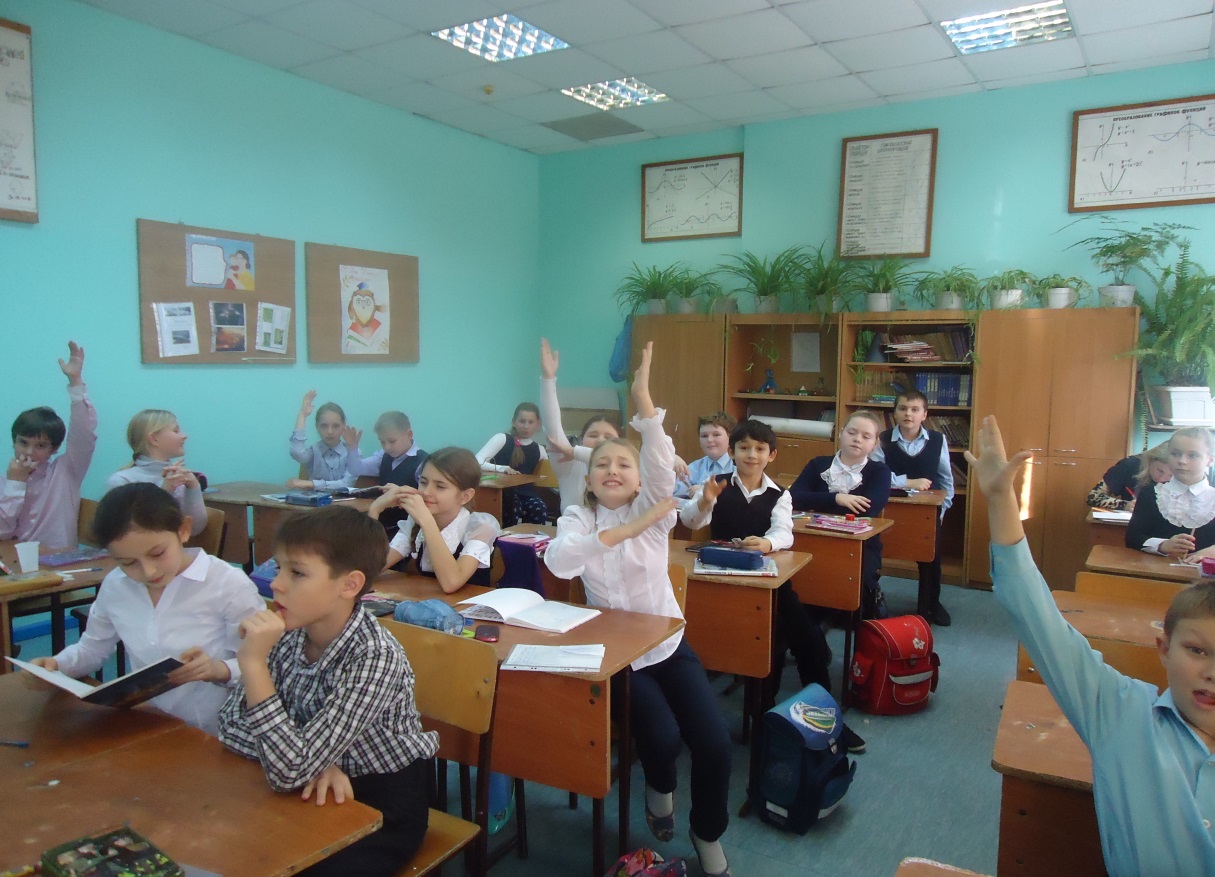 Компоненты творческих способностей младших школьников
творческое мышление
творческое воображение
применение методов организации творческой деятельности
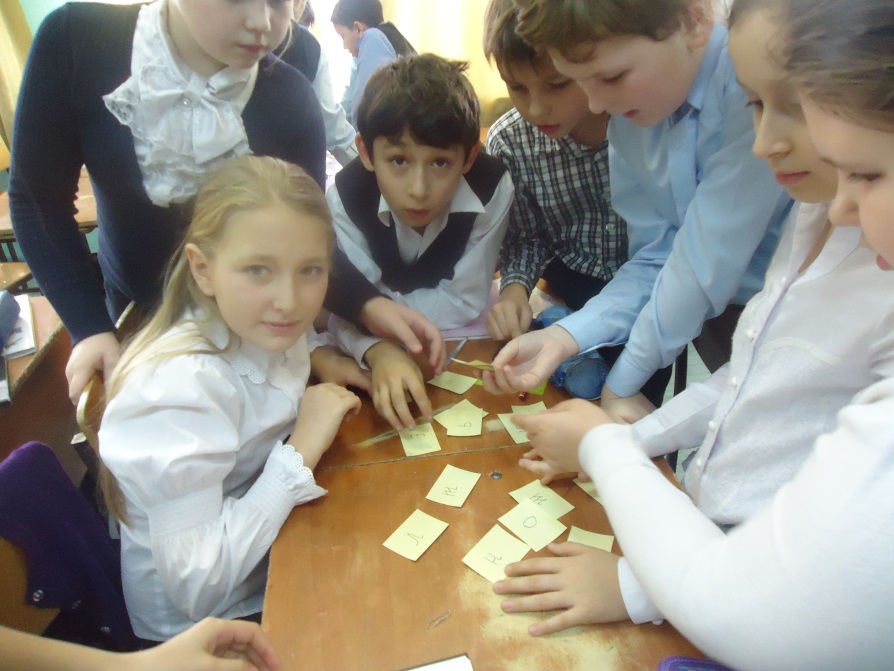 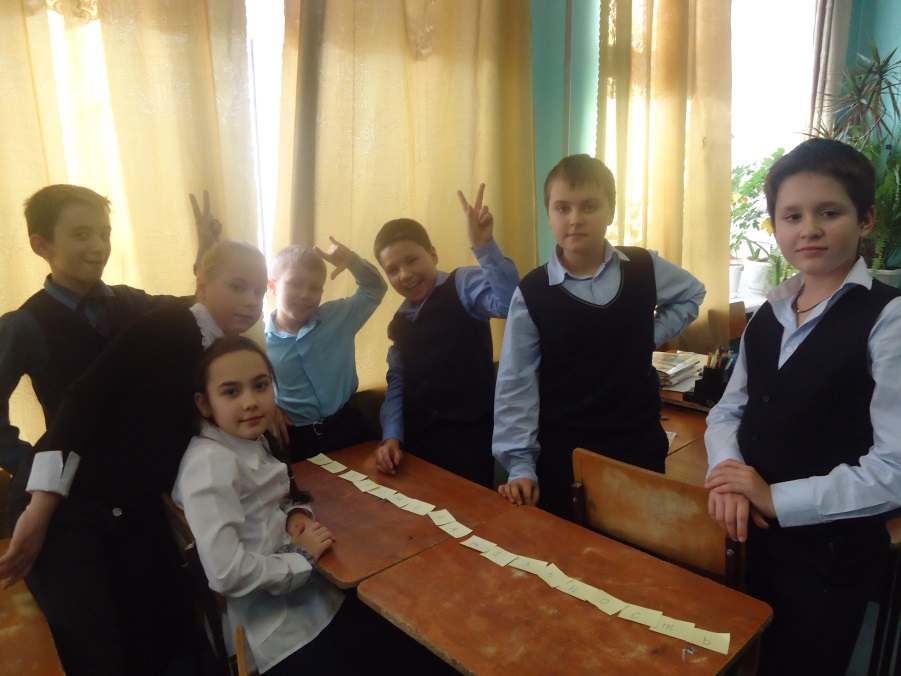 ДИАГНОСТИКА НЕВЕРБАЛЬНОЙ КРЕАТИВНОСТИ(методика Е. Торренса, адаптирована А.Н.Ворониным, 1994)
СТИМУЛЬНО-РЕГИСТРАЦИОННЫЙ БЛАНК
Фамилия, инициалы _________________________________
Возраст _______ Класс ____________ Дата _______________
Дорисуйте картинки и дайте им названия!
Дорисовывать можно что угодно и как угодно.
Подписывать необходимо разборчиво в строке под картинкой.
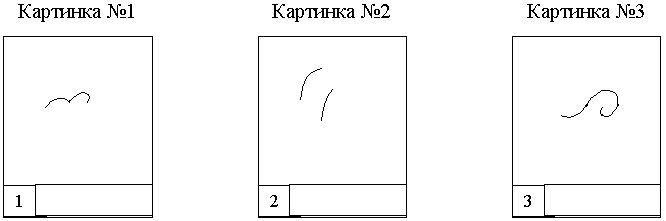 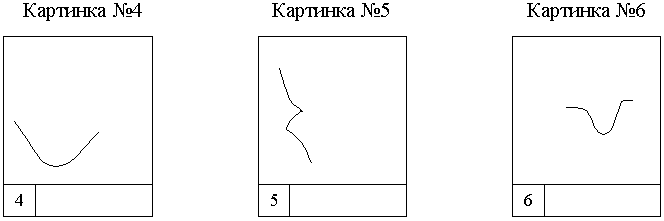 Примечание:
1 - процент людей, результаты которых превышают указанный уровень креативности;
2 - значение индекса оригинальности;
3 - значение индекса уникальности.
РезультатыВ тестировании участвовали 155 учащихся в возрасте 9-11лет :
3А, 3Б, 3В-74 учащихся;
4А, 4Б, 4В, 4Г-81 учащийся.
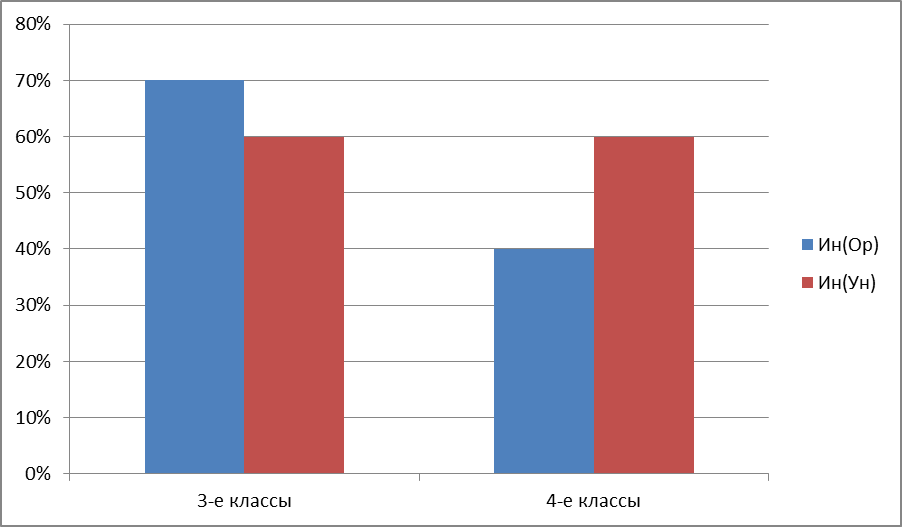 Атлас типичных рисунков
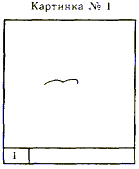 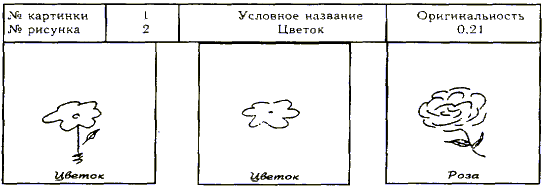 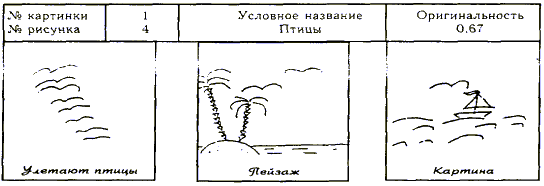 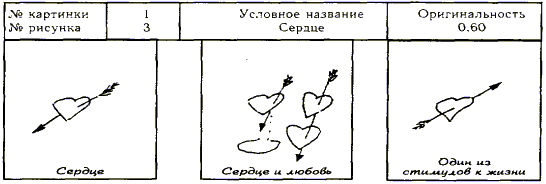 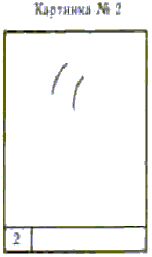 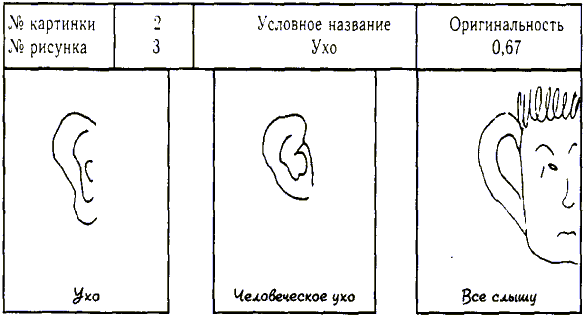 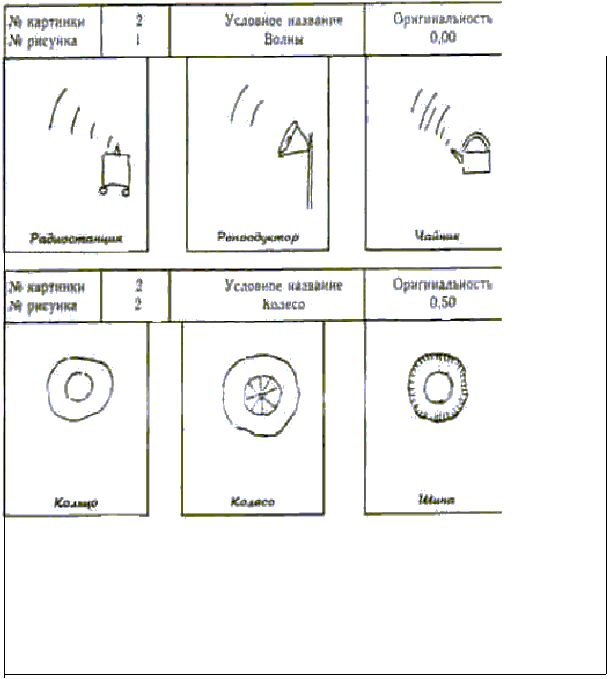 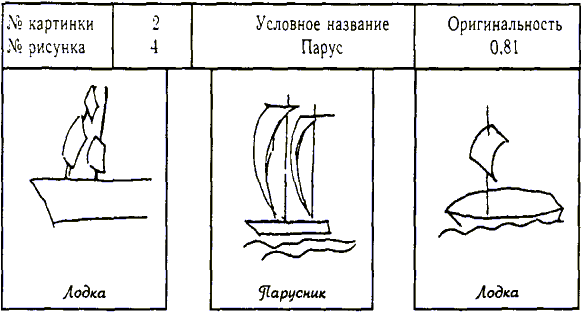 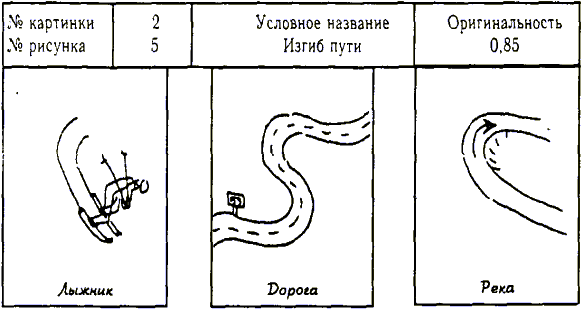 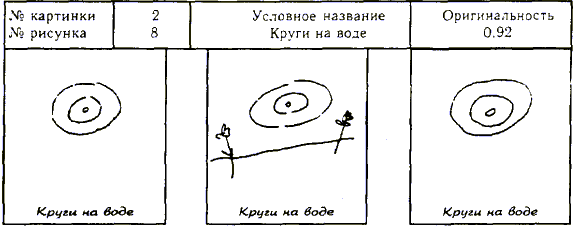 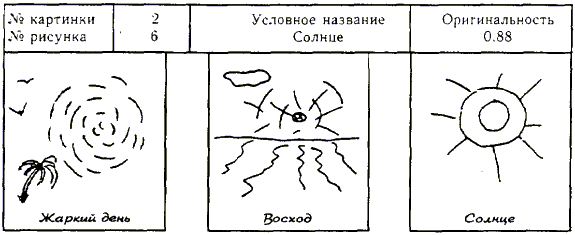 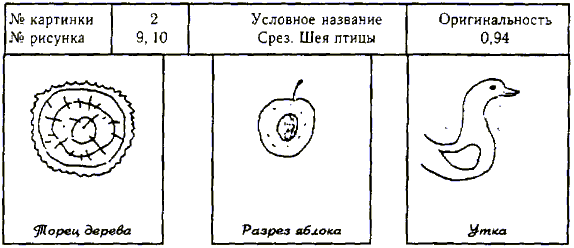 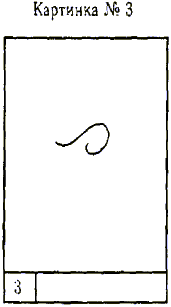 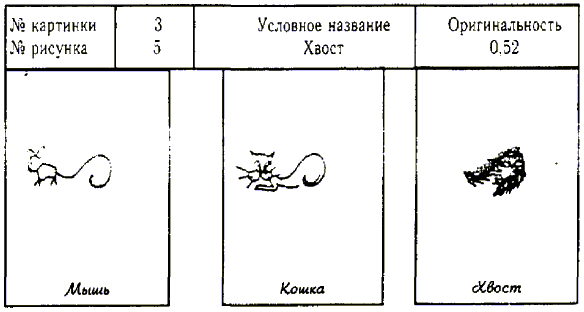 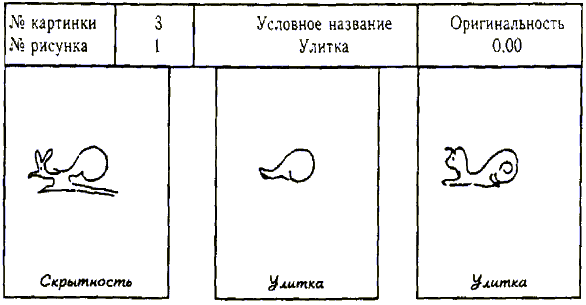 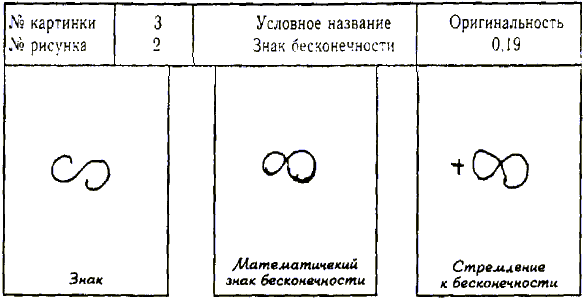 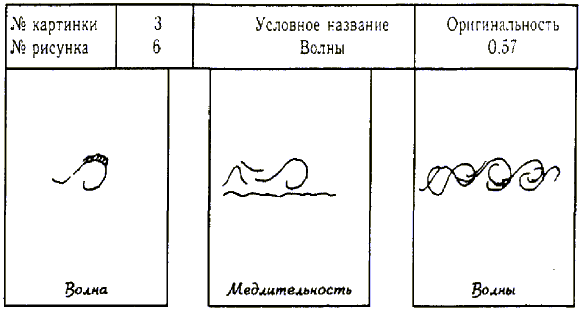 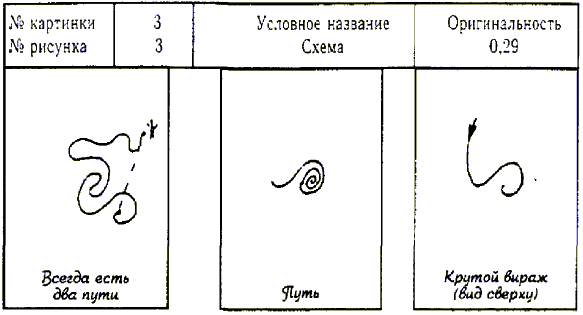 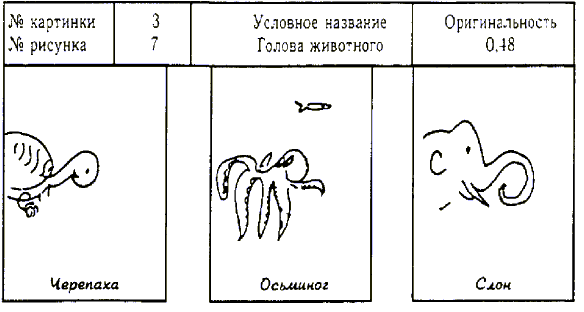 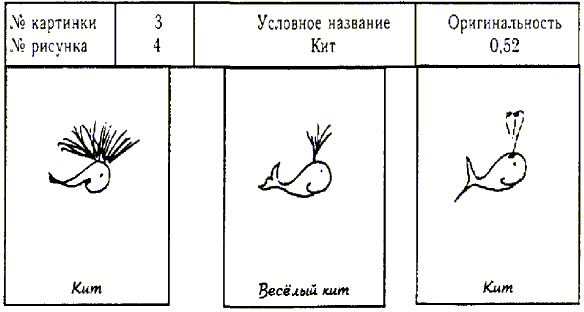 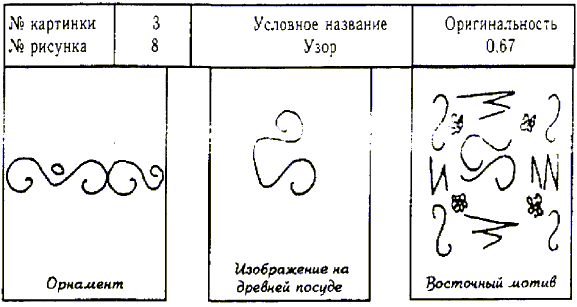 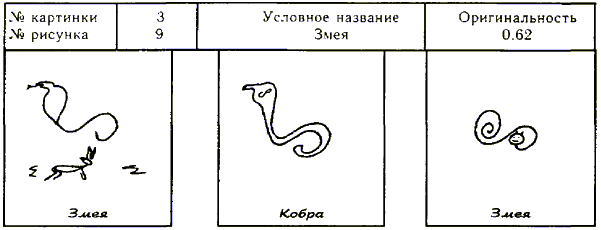 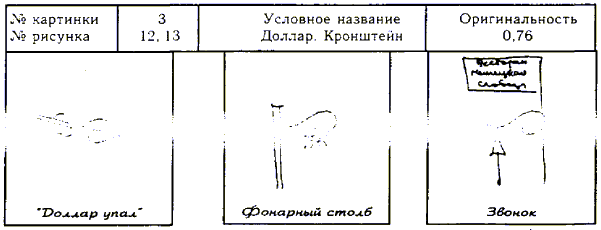 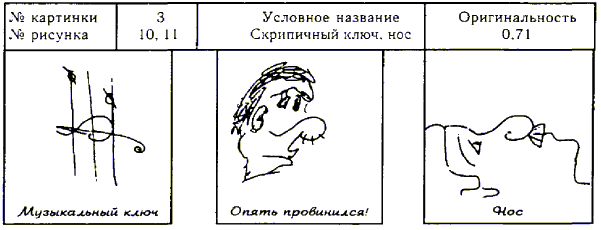 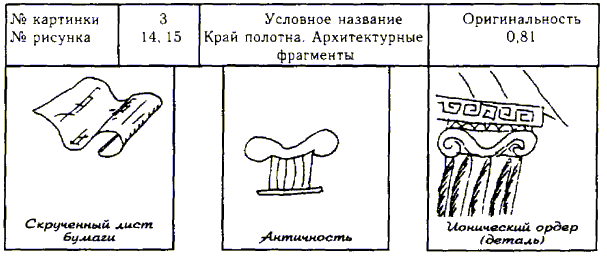 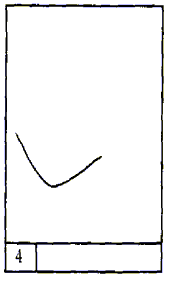 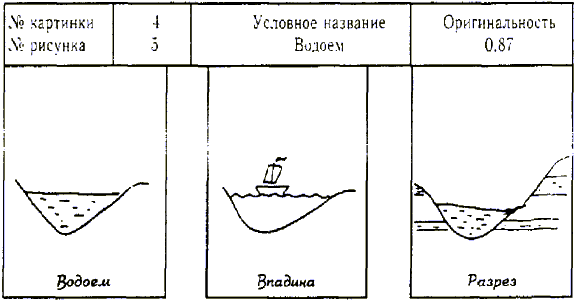 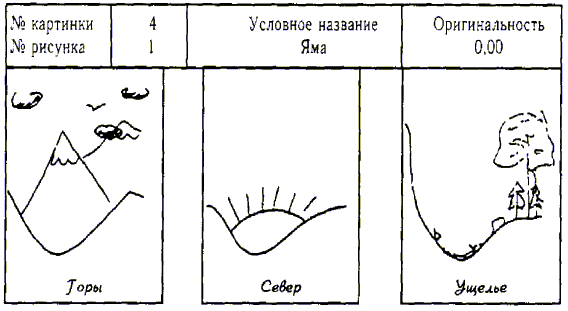 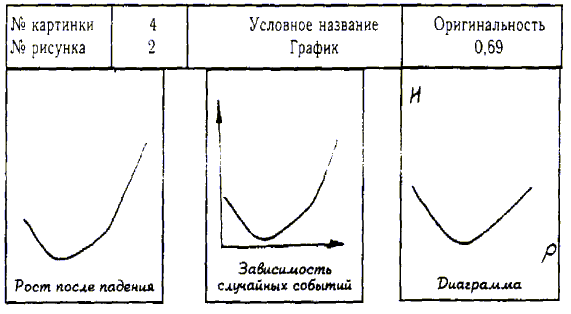 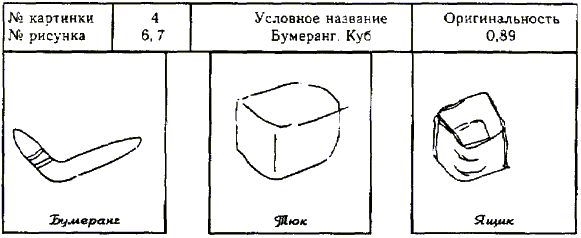 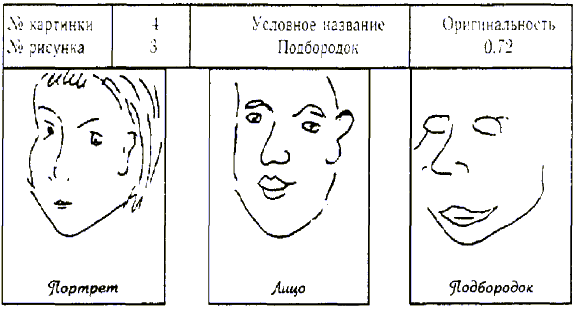 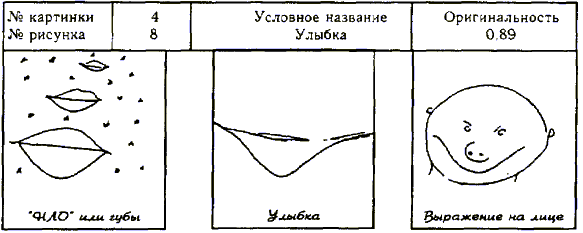 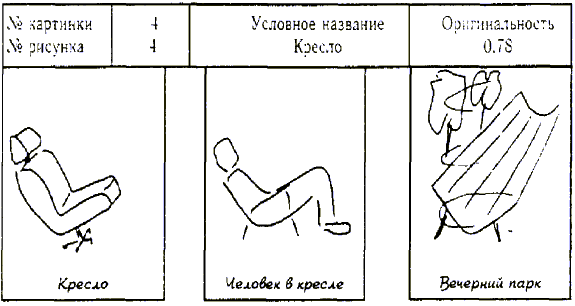 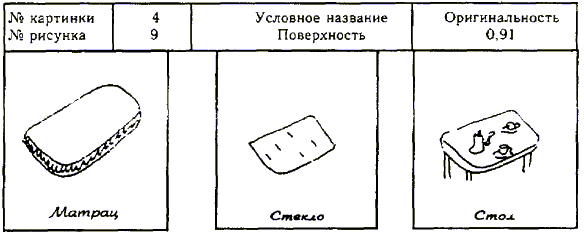 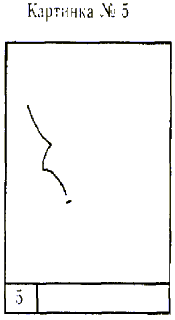 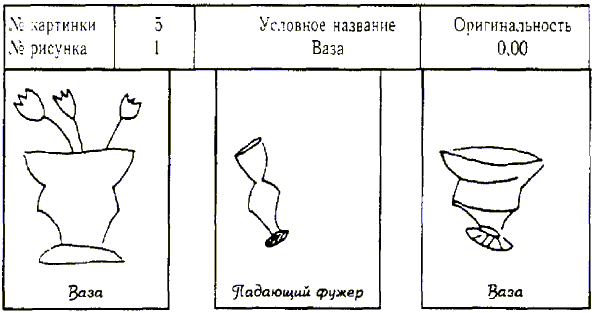 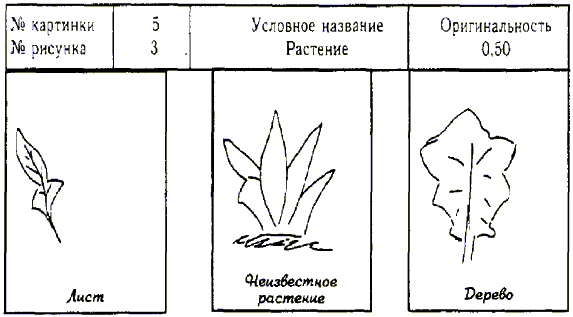 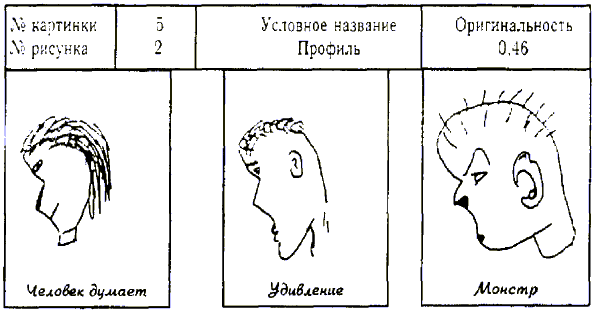 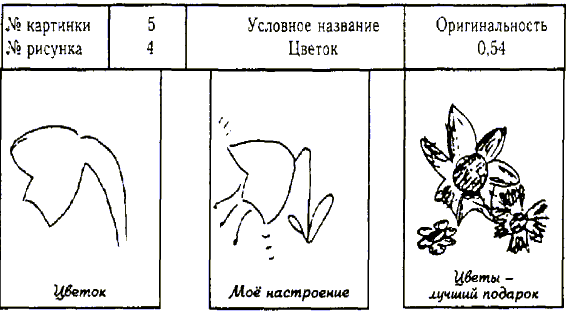 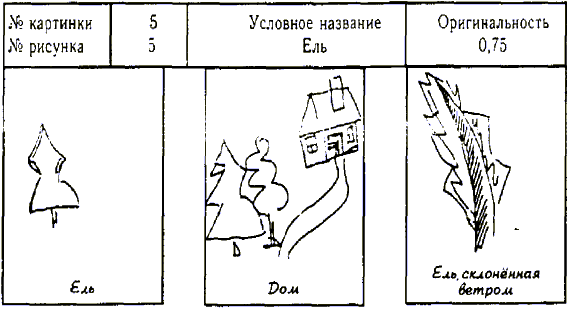 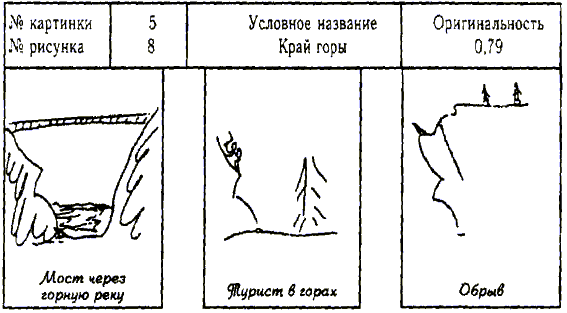 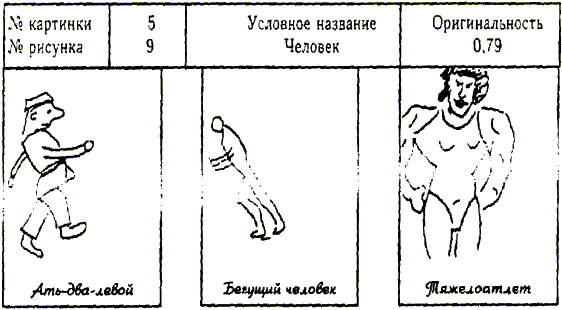 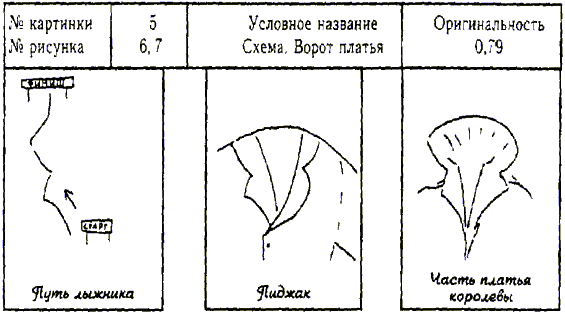 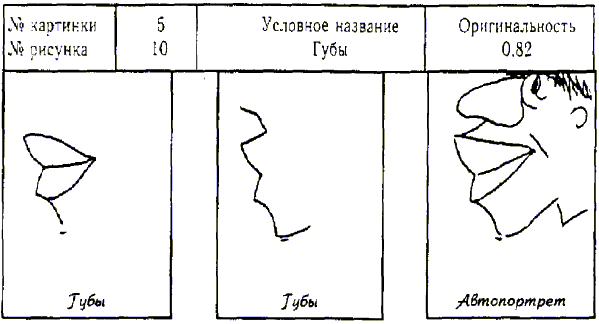 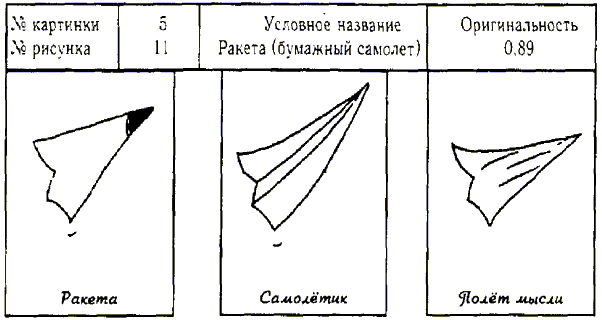 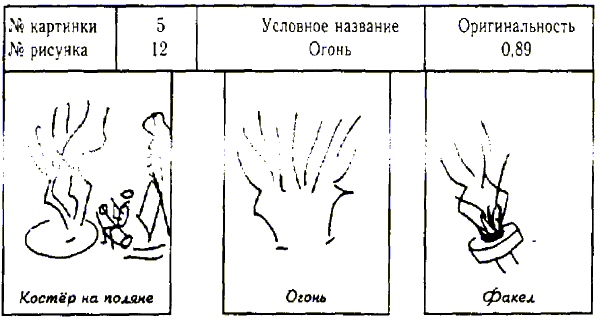 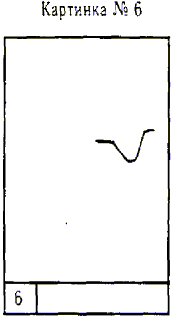 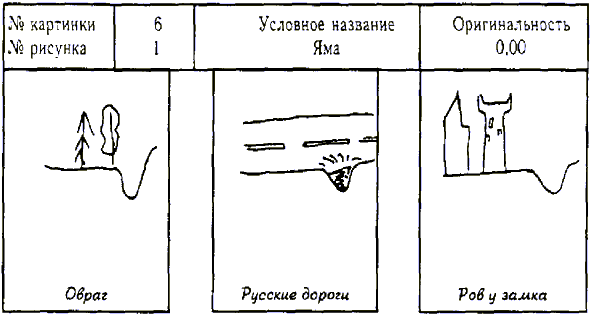 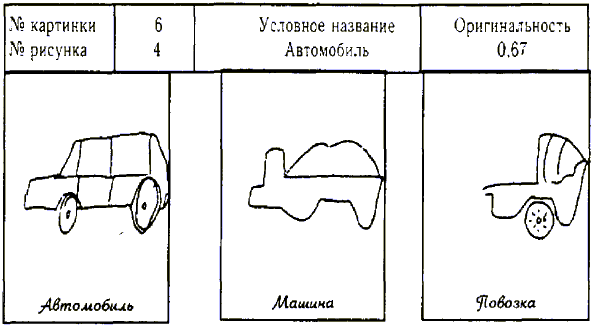 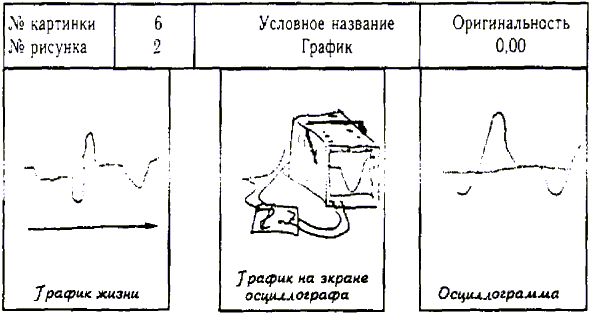 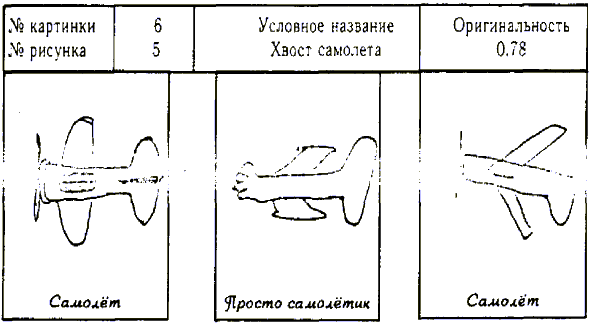 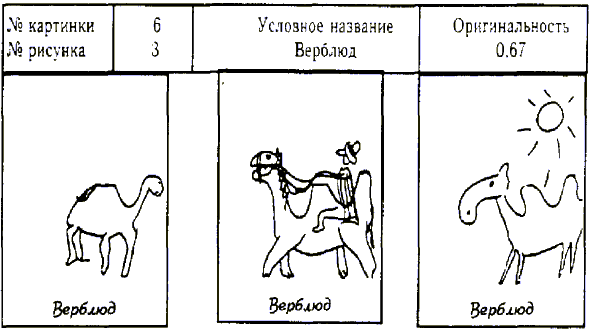 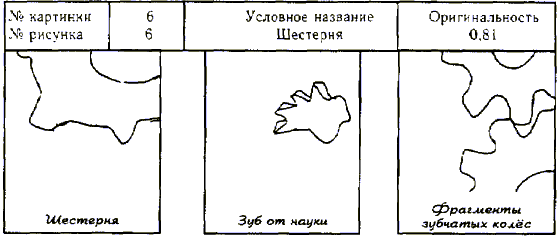 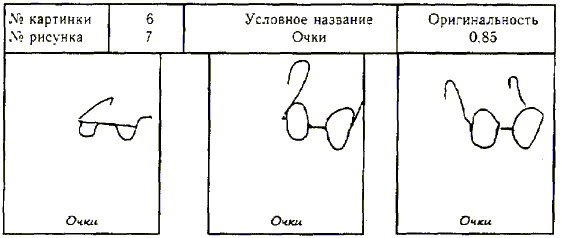 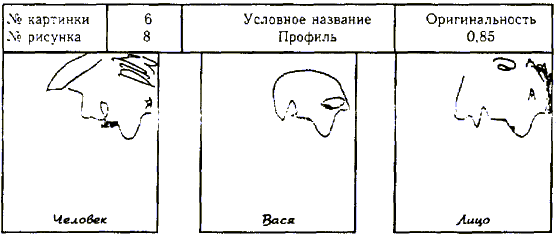 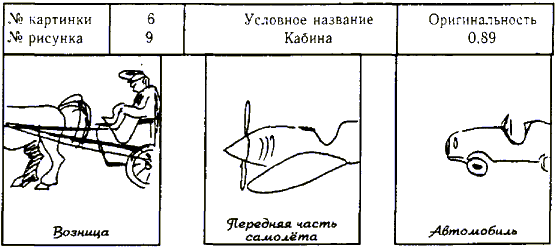 СПАСИБО ЗА ВНИМАНИЕ!